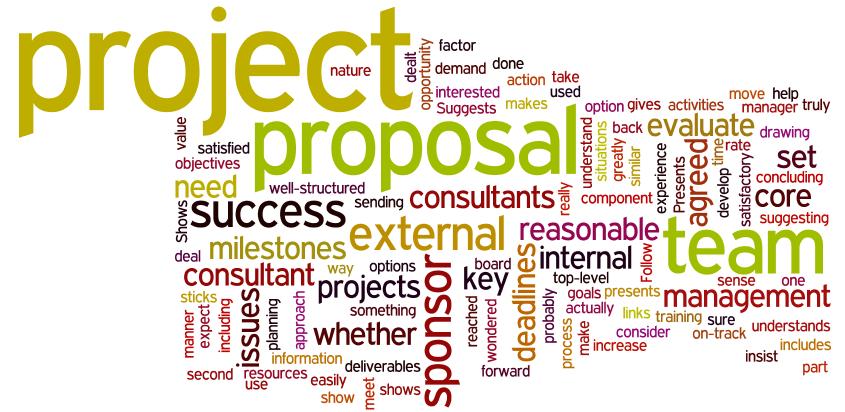 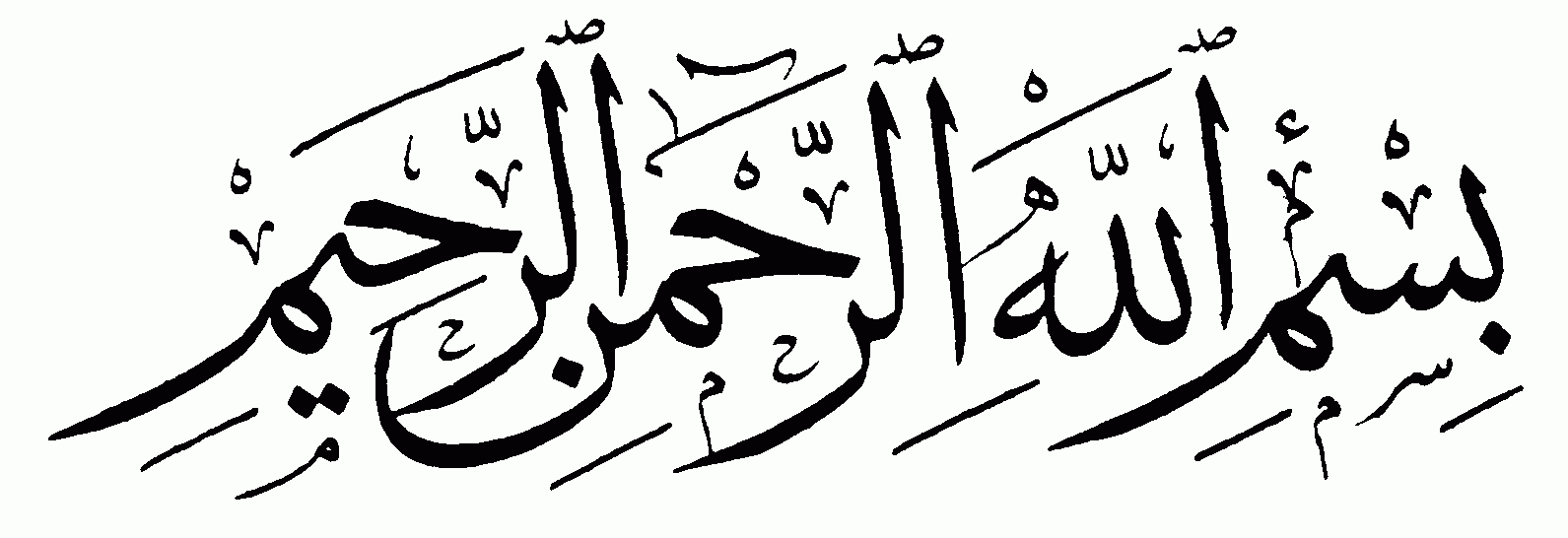 Social Impact Assessment
Presented By: Saman Sana
Lecturer
Department of Environmental Sciences
University of Veterinary and Animal Sciences
Introduction
People are an integral part of the environment. Human activity alters the biophysical environment and, in turn, these impacts are translated into social effects. In many EIA systems the immediate and direct social impacts of a proposal always should be analyzed as an integral component of an EIA.
Definition: 
Social Impact Assessment can be defined as the process of estimating and studying in-advance the potential socio-economic effects of the proposed policies, programs or development activities on individual, social groups and the community at large (Brudge, Rabel J. (1994)
Aims and Objectives of SIA are to:
Scope of SIA
SIA conducted under EIA legislation and procedure
Scope of SIA differs with jurisdictional arrangements
Initially limited to environmentally related changes
Large range of social impacts now considered
Comprehensive SIA often a separate process
Focuses on social issues of sustainable development, poverty alleviation and justice
Causes of Social Impacts
Demographic changes, e.g. population size and composition
Economic change, e.g. employment and income
Environmental change, e.g. air and water quality
Institutional change, e.g. law and administration
SIA benefits can include:
Reduced impact on people
Enhanced benefits for those affected
Avoiding delays and obstructions
Lowering costs by timely actions
Better community and stakeholder relationships
Improved future proposals
Social impacts include changes that affect individuals, groups, communities and populations as well as the interactions between them. 
They are alterations in the way people live, work, play, relate to each other and organize their communities and institutions to meet their needs and guide their collective actions, as well as changes in their characteristic values, beliefs, norms, traditions and perceptions of quality of life and well being.
Types
Social impacts can be divided into four main types:
Demographic Impacts such as changes in population numbers and characteristics (such as sex ratio, age structure, in-and-out migration rates and resultant demand for social services, hospital beds, school places, housing etc);
Cultural Impacts including changes to shared customs, traditions and value systems (e.g. language, dress, religious beliefs and rituals) archaeological, historical and cultural artifacts and to structures and environmental features with religious or ritual significance;
Community Impacts including changes in social structures, organizations and relationships and their accompanying effect on cohesion, stability, identity and provision of services; and
Socio-psychological Impacts including changes to individual quality of life and well being, sense of security or belonging and perceptions of amenity or hazard.
Often, local people are not the beneficiaries of proposed development. Rather they bear the brunt of the adverse impacts. 
These effects are especially acute in developing countries when projects displace people whose security and subsistence depends on the land and resources that will be affected. 
World Bank environmental and social assessment procedures give particular attention to the impact on indigenous peoples and other vulnerable ethnic and cultural groups whose lifestyle, value and tenure systems may be disrupted or lost.
A comprehensive social impact assessment (SIA) will be required in such cases. In other circumstances, adding a relevant specialist to the EIA team may suffice to address social impacts. 
However, it should be emphasized that there is little consensus on the social impacts that should be included as part of an EIA process. Other than agreeing that the scope is too limited, SIA practitioners themselves differ on the aspects to be studied and the framework within which they should be analyzed.
Health impacts
Health impacts can be a significant aspect of certain types of development. These impacts can be beneficial as well as adverse; for example, water infrastructure projects eradicate or drastically reduce the occurrence of cholera, diarrhea and other gastro-intestinal diseases that are endemic in less developed countries. 
However, adverse health impacts can also occur as a result of development projects, either directly from changes to the biophysical environment (such as exposure to pollutants) or indirectly as a secondary result of other changes; for example, the creation of habitat conditions favorable to the spread or intensification of disease vectors, such as mosquitoes (malaria) or water snails (schistosomiasis).
To date, insufficient attention has been given to health impacts in comparison to coverage given to biophysical or even other social impacts. 
In many cases, health impact assessment (HIA) is carried out separately and independently; for example in the chemical, nuclear and other hazardous industries. 
The World Health Organization, the World Bank and other international agencies recommend that, where necessary and appropriate, HIA should be integrated with the EIA process. 
Both use similar information, approach and methods; for example, when identifying the health and environmental impacts of exposure to air particulate emissions from a proposed power plant.
[Speaker Notes: elating to the interrelation of social factors and individual thought and behaviour.]
Steps in the SIA Process
Public involvement plan: develop and implement an effective public involvement plan to involve all interest and affected stakeholders. 
Identification of alternatives: describe the proposed action and reasonable alternatives to it, including the no action alternative 
Profiling of baseline conditions: document the relevant human environment/area of influence of the proposal and the existing social conditions and trends (using the characteristics and variables described previously)
4. Scoping of key issues: identify and priorities the range of likely social impacts through a variety of means, including discussion or interviews with numbers of all potentially affected 
5. Projection of estimated effects: analyze and predicts the probable impacts of the proposal and the alternatives against baseline conditions (with or without action.) 
6. Prediction and evaluation of responses to impacts: determine the significance of the identified social impacts to those who will be affected.
7.  Estimate indirect and cumulative impacts: identify the    subsequent, flow-on effects of the proposal, including the second/third order impacts and their incremental impacts when added to other past, present and foreseeable current activities 
8. Recommend changes to alternatives: recommend new or changed alternatives and estimate or project their consequences for affected and interested stakeholders
9. Develop and implement a mitigation plan: in order of  preference to firstly avoid, secondly minimize and thirdly compensate for adverse impacts 
10. Develop and implement a monitoring program: to identify deviations from the proposed action and any important unanticipated impacts.
Principles of SIA good practices
Involve the diverse public
Analyze impact equity
Focus the assessment
Identify methods and assumptions and define significance
Provide feedback on social impacts to project planners
Use experienced SIA practitioners
Establish monitoring and mitigation programs
Identify data sources
Plan for gaps in data
Sources of SIA information
Data on the proposal
Experience with similar actions
Census and vital statistics
Secondary documents
Survey and field research
Techniques commonly used for predicting social impacts
Methods commonly used for predicting social impacts include:
Trend extrapolations
Population multipliers
Use of expert knowledge
Scenario building
Comparative studies
[Speaker Notes: Trend extrapolations=the action of estimating or concluding something by assuming that existing trends will continue or a current method will remain applicable.]
Trend extrapolations - projecting current trends, such as population change or employment, into the future (with or without modifying the rate of change) 
Population multipliers - extrapolated increases in population size are coefficients for the change in other variables, such as employment and demand for housing, infrastructure or services 
Consulting experts - use of expert knowledge such as researchers, professional consultants, local authorities, or knowledgeable citizens.
Scenarios-exercises - to develop the likely, alternative or preferred future of a community or society. Scenarios can be used to compare different outcomes (best versus worst case) 
Comparative studies - examining how an affected community has responded to change in the past, or the impact on other communities that have undergone a similar action.
Analytical tools and Methods
Stakeholder Analysis is an entry point to SIA and participatory work. It addresses strategic questions, e.g. who are the key stakeholders?, What are their interests in the project or policy?, What are the power differentials between them?. What relative influence do they have on the operation?. This information helps to identify institutions and relations that, if ignored can have negative influence on proposals or if considered can be built upon to strengthen them.
Gender Analysis focuses on understanding and documenting the differences in gender roles, activities, needs and opportunities in a given context. It highlights the different roles and behavior of men and women. These attributes vary across cultures, class ethnicity, income, education, and time; and so gender analysis does not treat women as a homogeneous group.

Secondary Data Review of information from previously conducted work is an inexpensive, easy way to narrow the focus of a social assessment, to identify experts and institutions that are familiar with the development context, and to establish a relevant framework and key social variables in advance.
Good practice in impact mitigation and management
Identify impact mitigation measures for each impact
Customize them to the different groups affected
Give priority to avoiding social impacts
Then minimize them as far as practicable
Use compensation as a last resort
Ensure impacts are not borne disproportionately by one group
No one should be worse off than before
Treat relocation/resettlement as a special case
Livelihoods of those displaced should be improved
Enhance benefits for local people through job training and development packages
Strategic Environmental Assessment
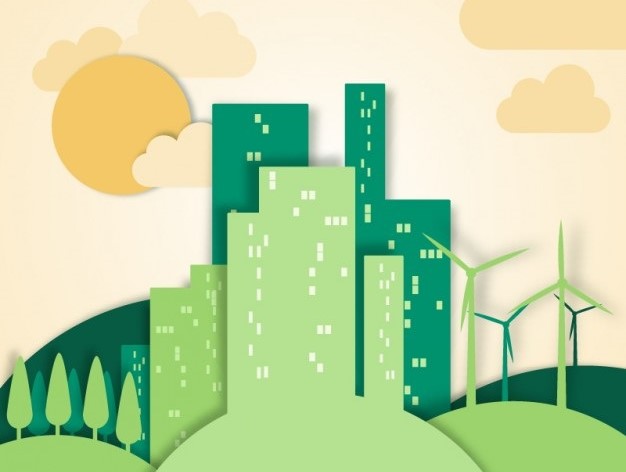 Definition of SEA
Strategic environmental assessment (SEA) is a systematic decision support process, aiming to ensure that environmental and possibly other sustainability aspects are considered effectively in policy, plan and program making.
What is SEA?
Systematic transparent process
Instrument for decision making
Addresses environmental effects of strategic proposals
Includes policy, programs, plans, decisions
Undertaken when alternatives are still open
Applies EIA aims and principles
Flexible, diversified process
Why is SEA important?

EIA of projects insufficient by itself; effects of strategic decisions not assessed
SEA rounds out coverage to this level
Gets at sources of environmental impacts
Responds to sustainable development agenda
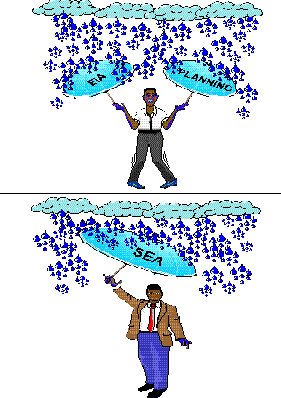 Key aims and objectives of SEA are to:
Facilitate informed decision making
Contribute to environmentally sound and sustainable development
Identify and address cumulative effects
Supplement and reinforce project level EIA by:
-Clarification of scope and context
-Reducing the time and effort for review
Effective SEA works within a structured and tiered decision framework, aiming to support more effective and efficient decision-making for sustainable development and improved governance by providing for a substantive focus regarding questions, issues and alternatives to be considered in policy, plan and program (PPP) making.
SEA is an evidence-based instrument, aiming to add scientific rigor to PPP making, by using suitable assessment methods and techniques. 
Ahmed and Sanchez Triana (2008) developed an approach to the design and implementation of public policies that follows a continuous process rather than as a discrete intervention
Relation of SEA with EIA
For the most part, SEA is conducted before a corresponding EIA is undertaken. This means that information on the environmental impact of a plan can cascade down through the tiers of decision making and can be used in an EIA at a later stage. This should reduce the amount of work that needs to be undertaken. A handover procedure is foreseen.
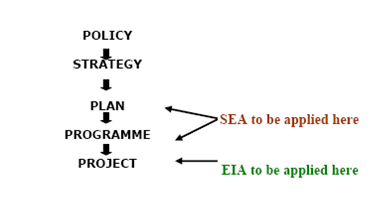 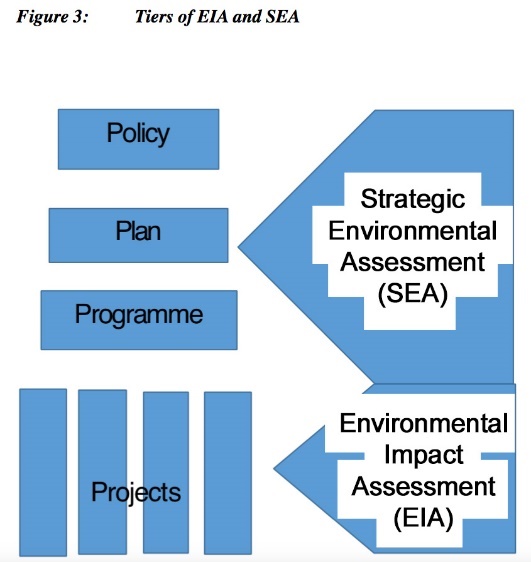 Structure
The SEA Directive only applies to plans and programs, not policies, although policies within plans are likely to be assessed and SEA can be applied to policies if needed and in the UK certainly, very often is.
The structure of SEA (under the Directive) is based on the following phases:
"Screening", investigation of whether the plan or program falls under the SEA legislation,
"Scoping", defining the boundaries of investigation, assessment and assumptions required,
"Documentation of the state of the environment", effectively a baseline on which to base judgments,
"Determination of the likely (non-marginal) environmental impacts", usually in terms of Direction of Change rather than firm figures,
Informing and consulting the public,
Influencing "Decision taking" based on the assessment and,
Monitoring of the effects of plans and programs after their implementation.
The EU directive also includes other impacts besides the environmental, such as material assets and archaeological sites. In most western European states this has been broadened further to include economic and social aspects of sustainability.
SEA should ensure that plans and programs take into consideration the environmental effects they cause. If those environmental effects are part of the overall decision taking it is called Strategic Impact Assessment.
Internationally
The European region
The Protocol on Strategic Environmental Assessment was negotiated by the member States of the UNECE (in this instance Europe, Caucasus and Central Asia). It required ratification by 16 States to come into force, which it did in July 2010. It is now open to all UN Member States. Besides its potentially broader geographical application (global), the Protocol differs from the corresponding European Union Directive in its non-mandatory application to policies and legislation – not just plans and programs. 

The Protocol also places a strong emphasis on the consideration of health.
[Speaker Notes: United Nations Economic Commission for Europe=UNECE]
New Zealand
SEA in New Zealand is part of an integrated planning and assessment process and unlike the US is not used in the manner of Environmental impact assessment. 
The Resource Management Act 1991 has, as a principal objective, the aim of sustainable management. SEA is increasingly being considered for transportation projects.
The OECD DAC – SEA in development co-operation
Development assistance is increasingly being provided through strategic-level interventions, aimed to make aid more effective. SEA meets the need to ensure environmental considerations are taken into account in this new aid context. Applying SEA to development co-operation provides the environmental evidence to support more informed decision making, and to identify new opportunities by encouraging a systematic and thorough examination of development options.

The OECD Development Assistance Committee (DAC) Task Team on SEA has developed guidance on how to apply SEA to development co-operation. The document explains the benefits of using SEA in development co-operation and sets out key steps for its application, based on recent experiences
[Speaker Notes: OECD=Organisation for Economic Co-operation and Development
DAC= Development Assistance Committee]
Comparison between EIA & SEA
Thank You!